W roku szkolnym 2010/2011 realizowaliśmy projekt pt.:„Jak mogę wpłynąć na świadomość ekologiczną społeczności lokalnej?”
Cele projektu
Uświadomienie społeczności lokalnej ich własnego wpływu na stan środowiska naturalnego.
Zapoznanie ze skutkami niewłaściwego gospodarowania człowieka na ziemi.
Włączenie uczniów w działania na rzecz recyklingu.
Motywowanie mieszkańców gminy do zmiany kultury zachowania, szanowania środowiska naturalnego.
Etapy realizacji
Umieszczenie treści programu w planie pracy zespołu projektowego.
Stworzenie planu pracy, przydział zadań, ustalenie kalendarza związanego z realizacją projektu.
Przygotowanie ulotek rozpowszechniających treści ekologiczne, skierowane do mieszkańców poszczególnych wiosek. 
Przeprowadzenie akcji - tropienie miejsc najbardziej zanieczyszczonych oraz wykonanie dokumentacji fotograficznej.
Warsztaty artystyczne „na zakupy tylko z ekologiczną torbą” (torby i opakowania na prezenty) – wystawa.
Wykonanie prezentacji multimedialnej w celu podsumowania prac projektowych i prezentacji przy okazji zebrania z rodzicami.
W ramach projektu, w miesiącu grudniu, odbywały się warsztaty, na których robiliśmy opakowania na  świąteczne prezenty.
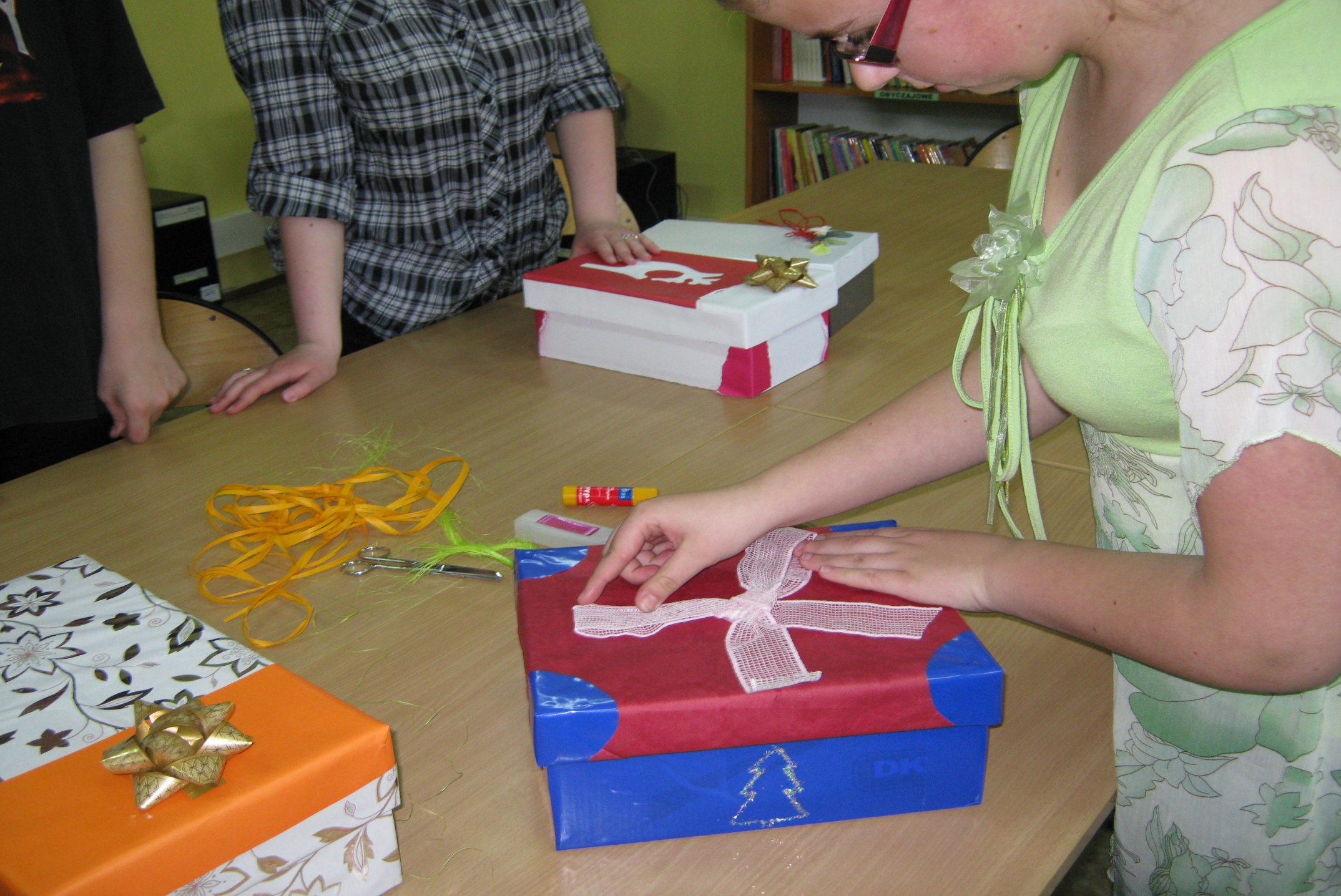 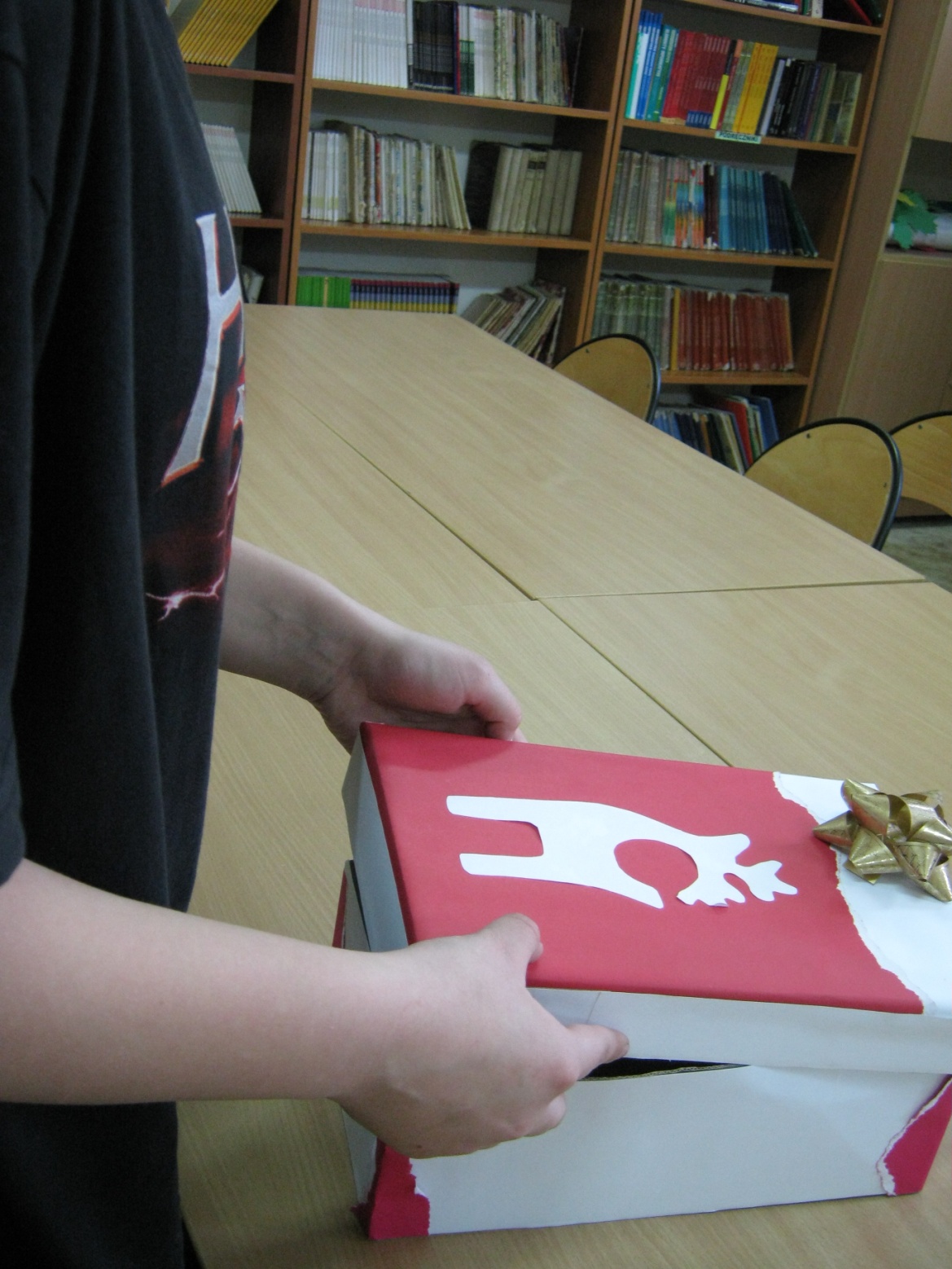 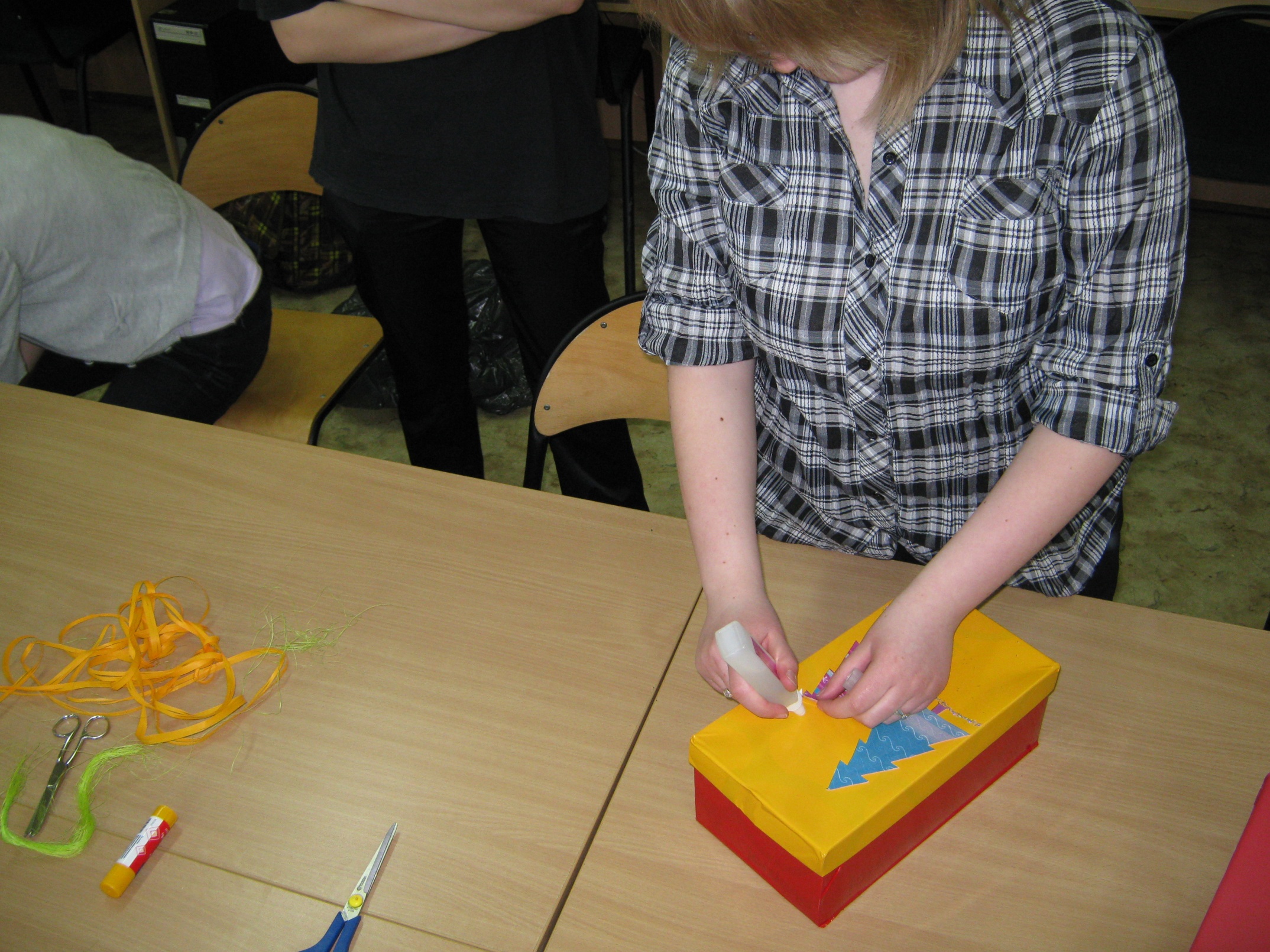 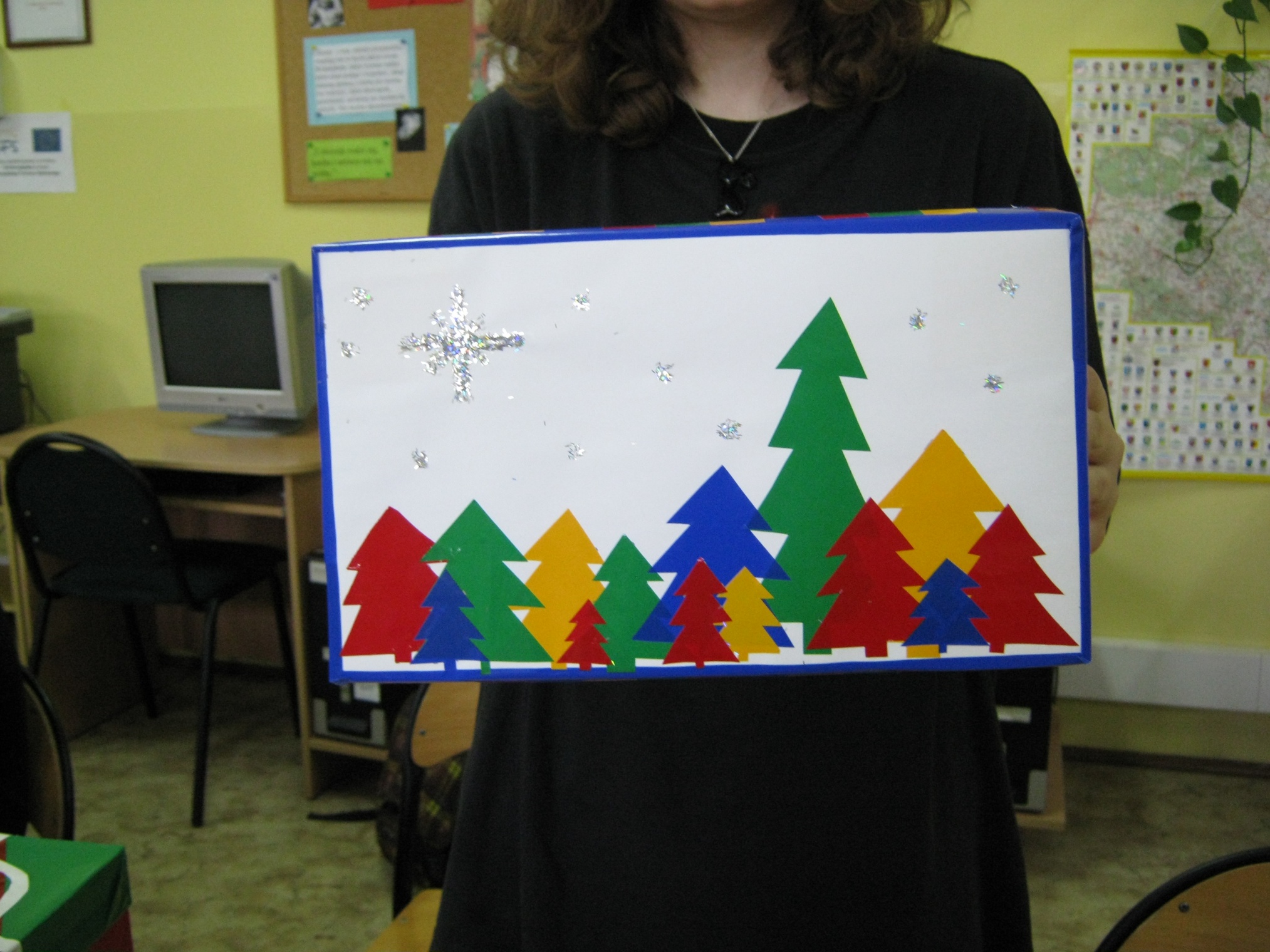 Pudełka po butach znalazły swoje zastosowanie jako opakowania na prezenty.

	Proszę się przyjrzeć, czy opakowania na prezenty przypominają pudełka po butach?
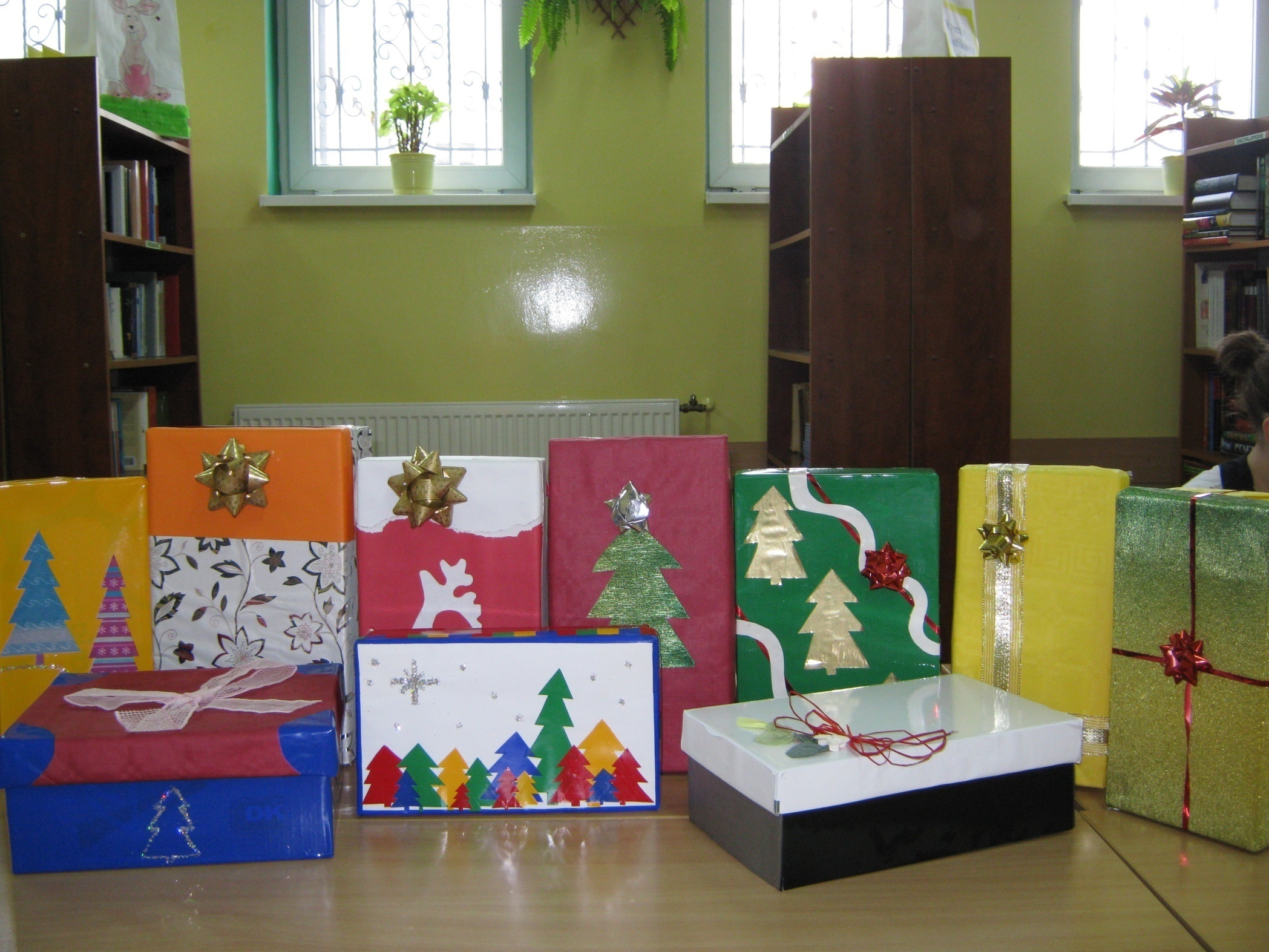 Od marca zaczęliśmy pracować nad ekologicznymi torbami na zakupy.
	Naszym zadaniem było wykonanie torby z motywem świąt Wielkiej Nocy oraz hasłem zachęcającym do rezygnacji z tradycyjnej reklamówki.
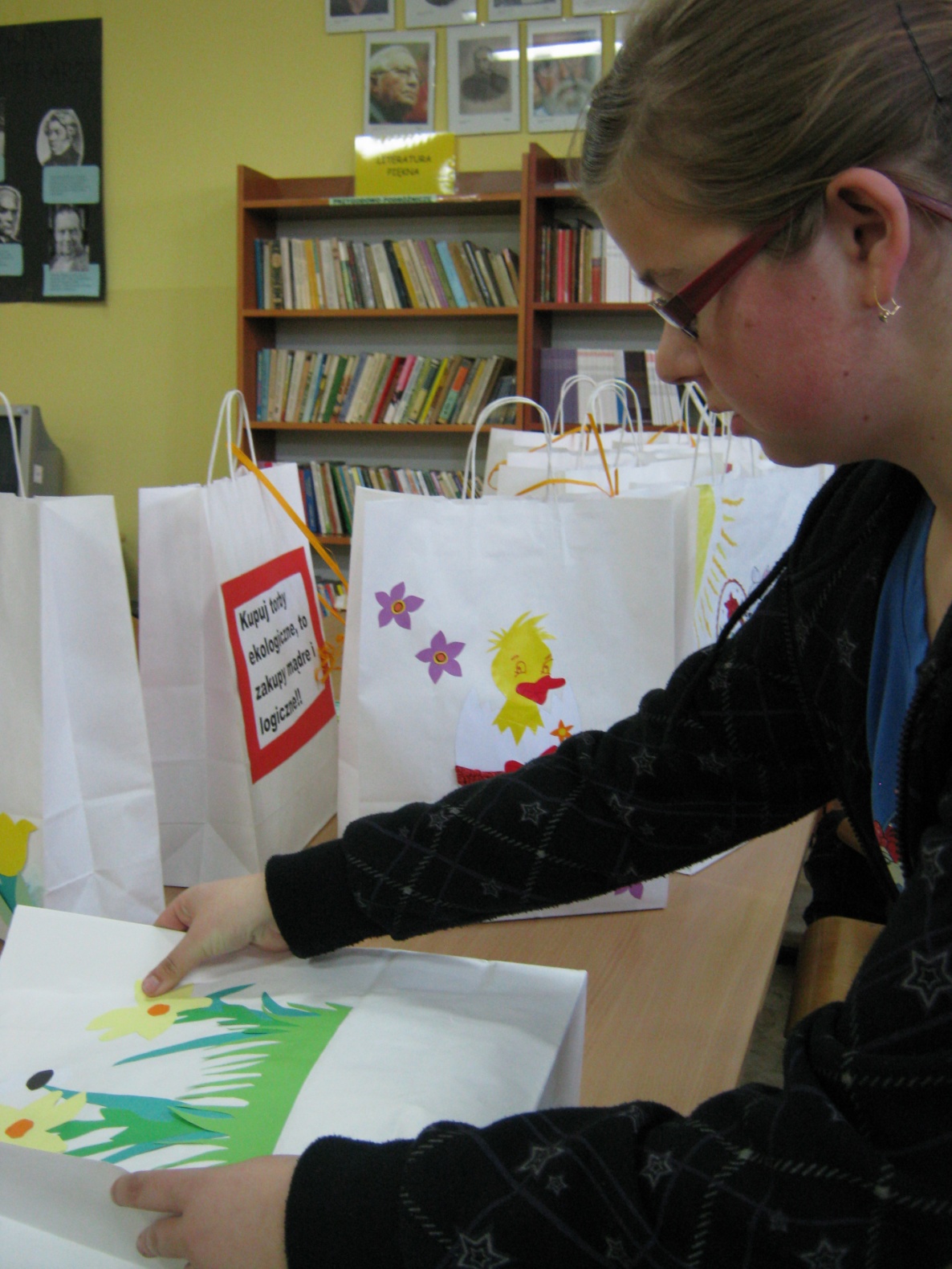 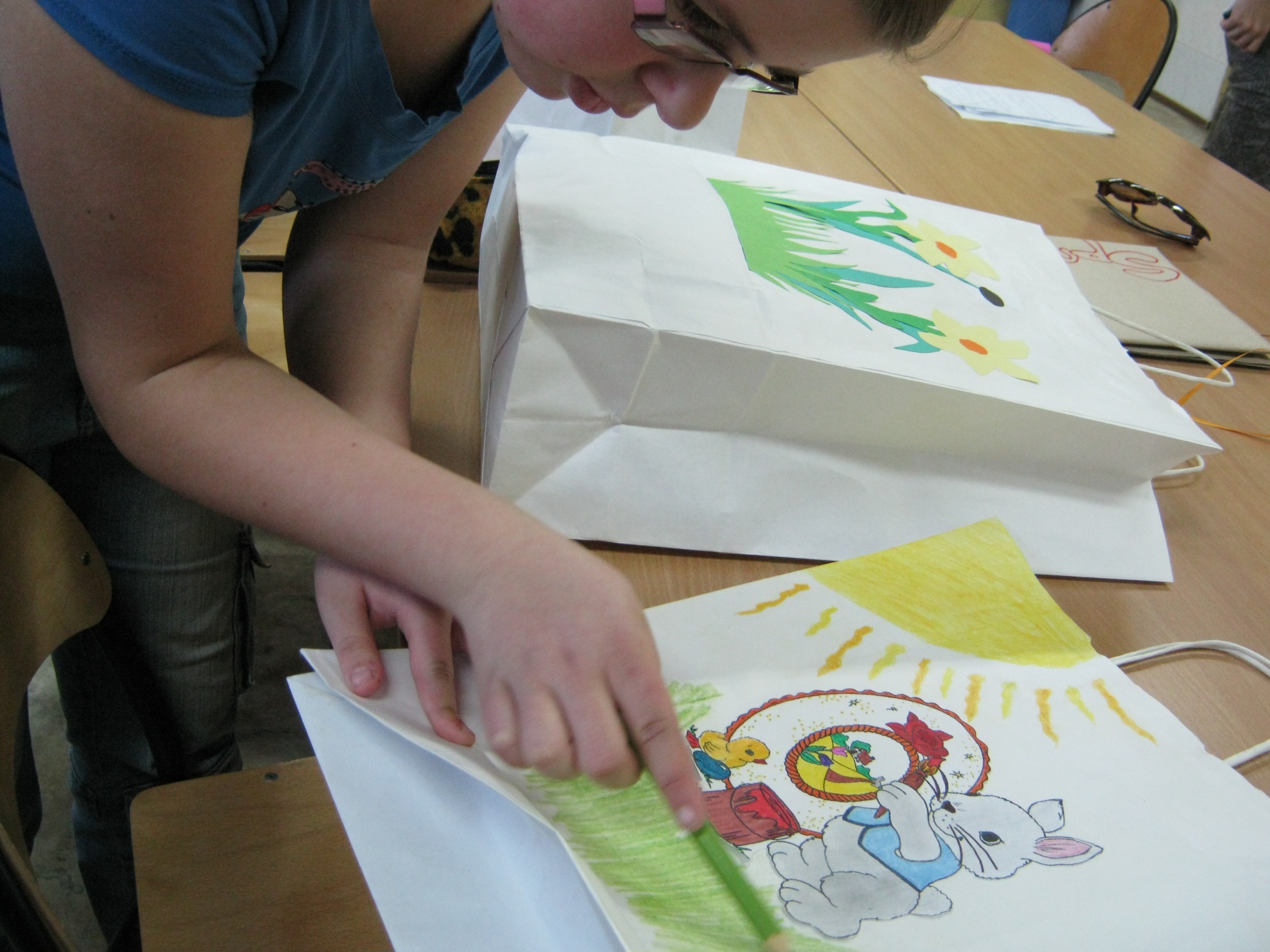 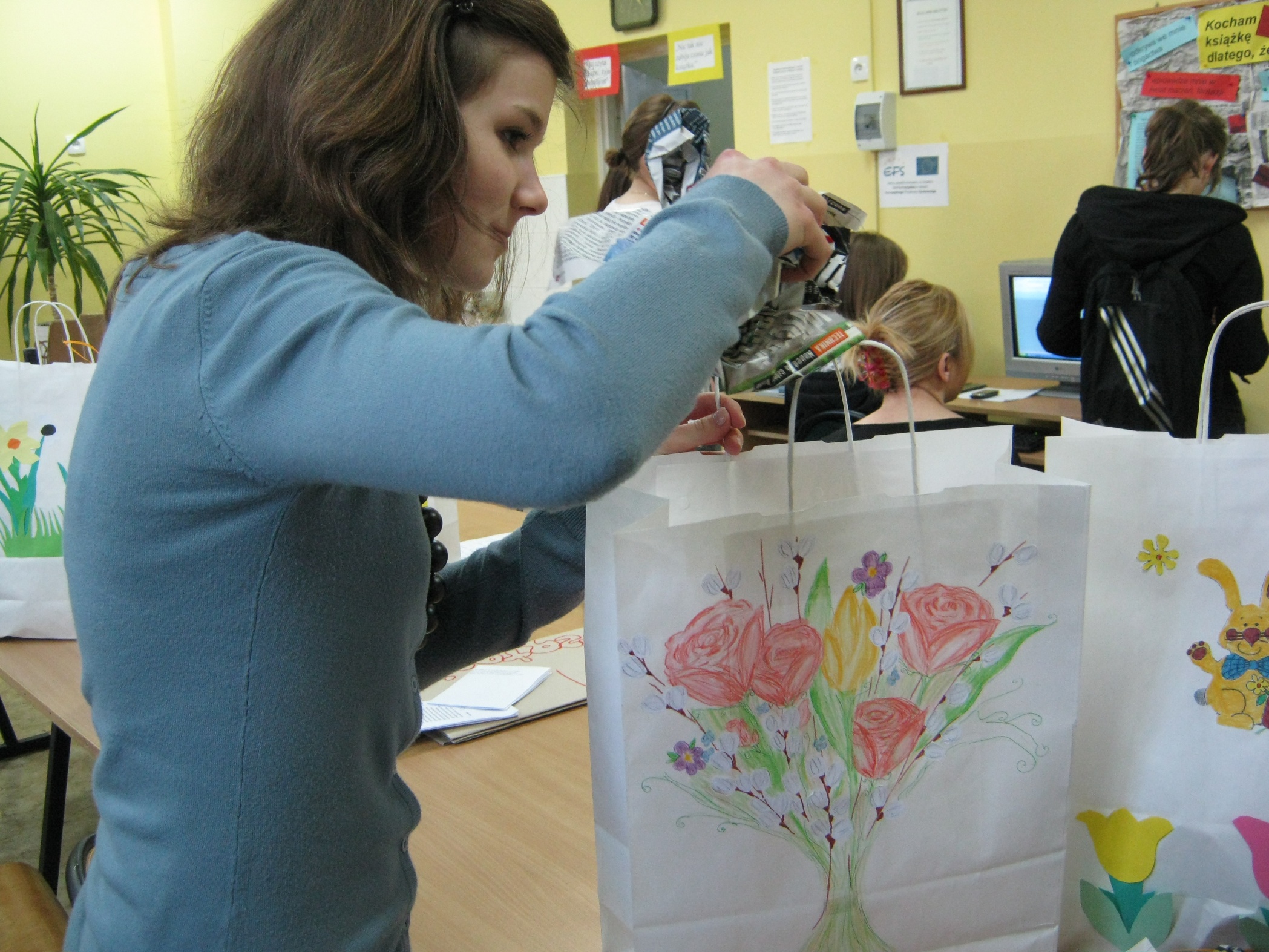 Wspólnie z grupą projektową „Ekologiczna szkoła – prawda czy mit” wykonaliśmy 11 toreb. Zorganizowaliśmy wystawę na korytarzach szkolnych dla uczniów naszego gimnazjum.
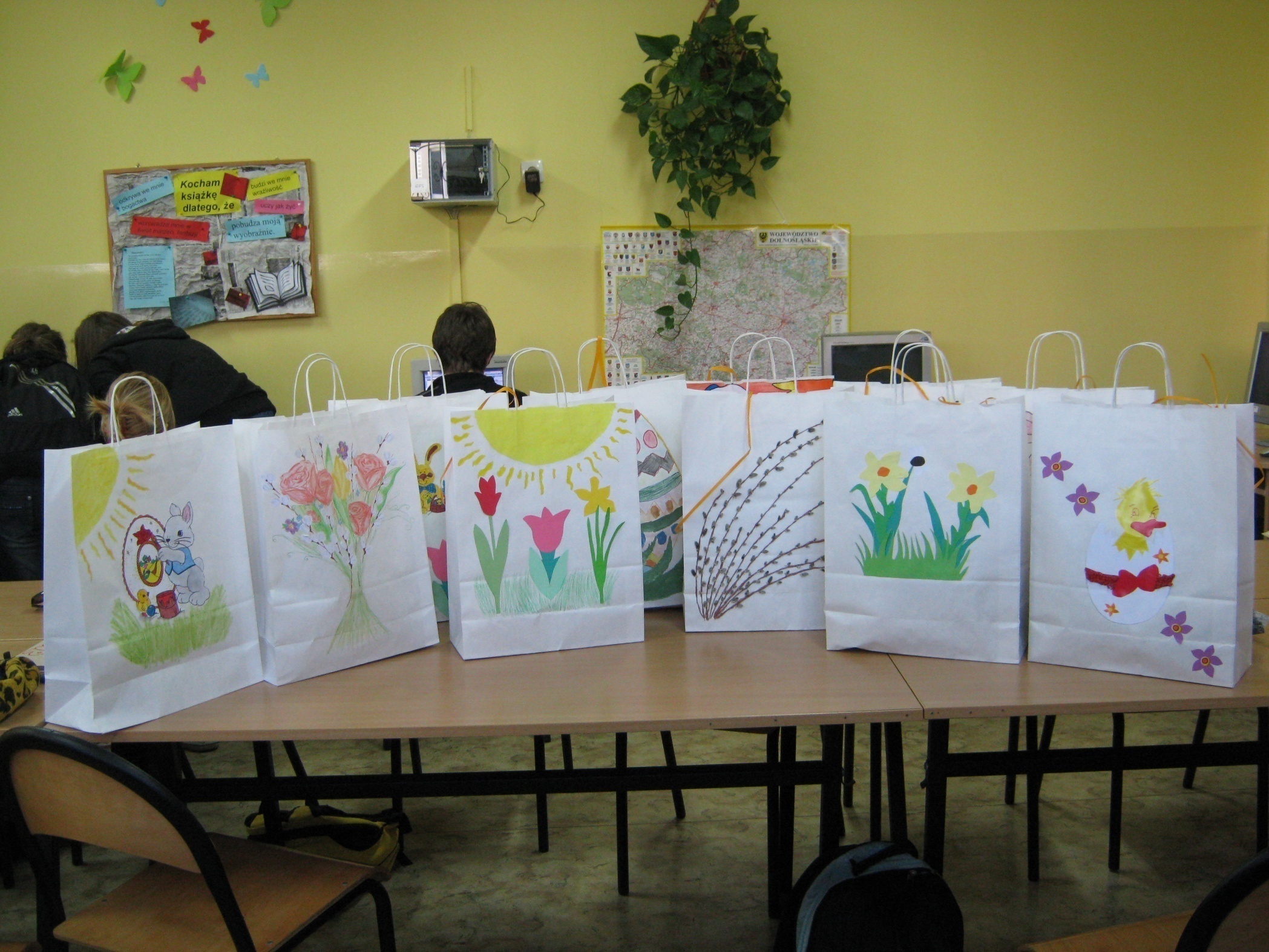 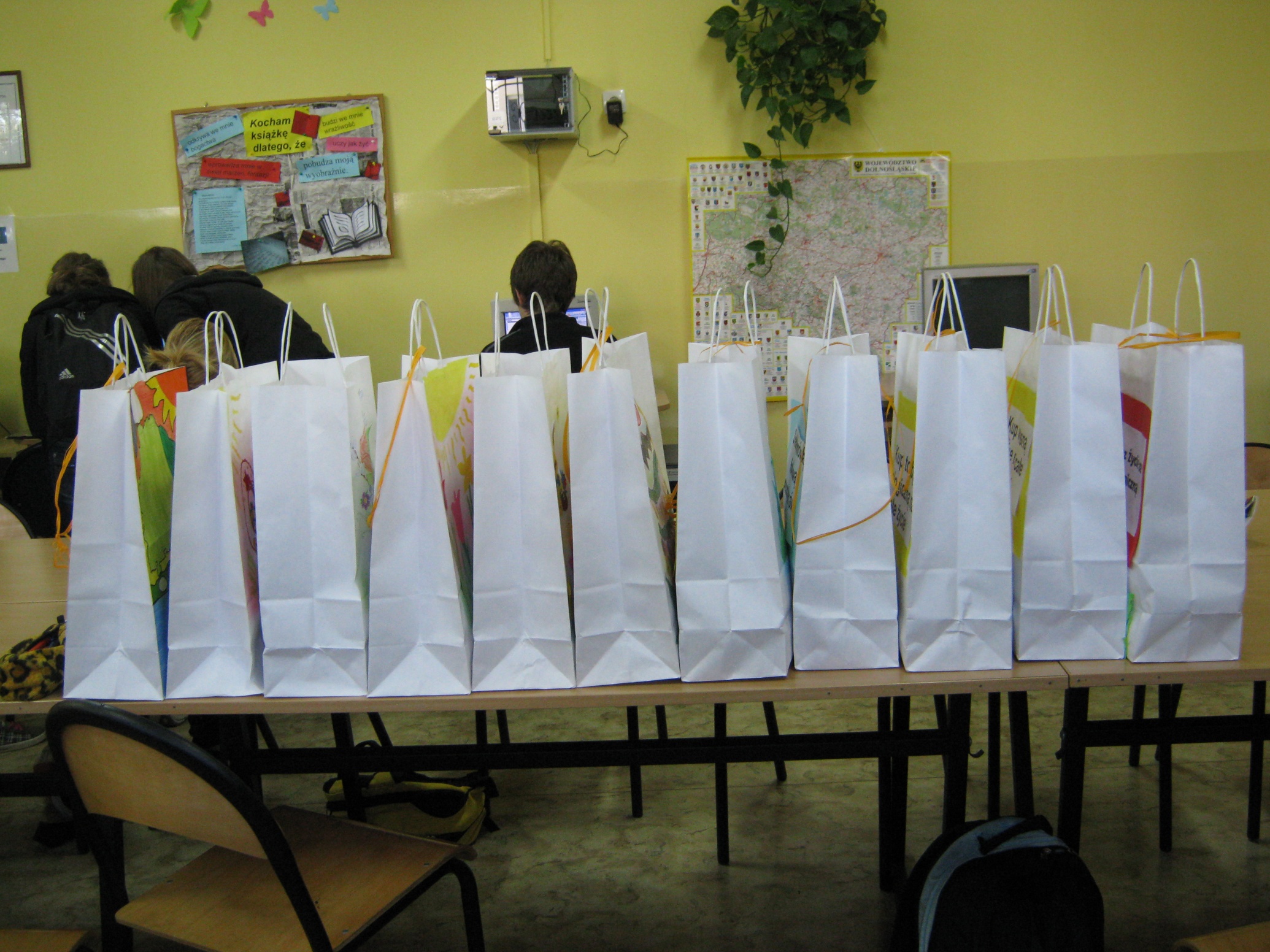 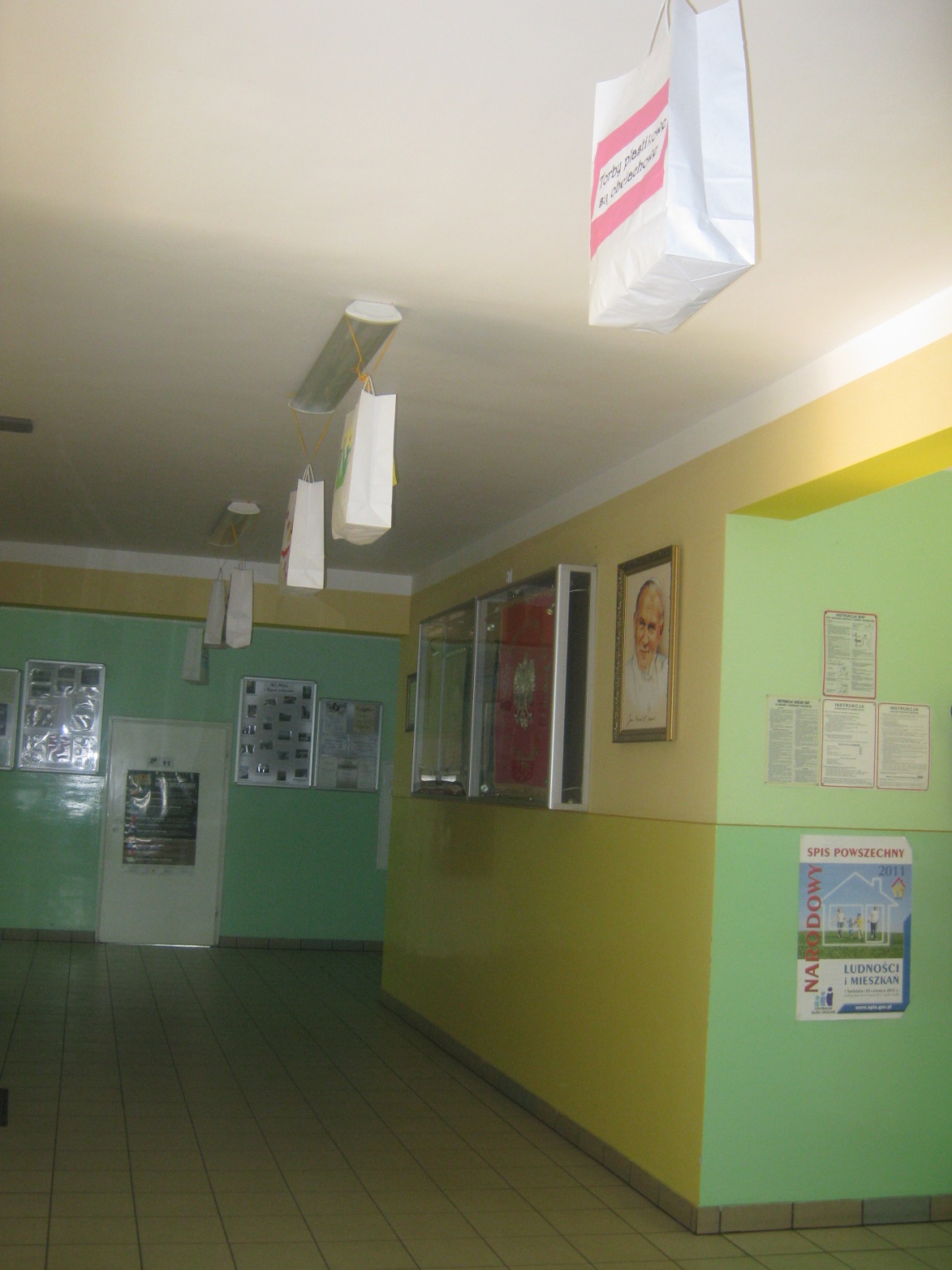 Po feriach zimowych zajęliśmy się projektowaniem ulotki, zawierającej treści ekologiczne, skierowane do mieszkańców naszej gminy.
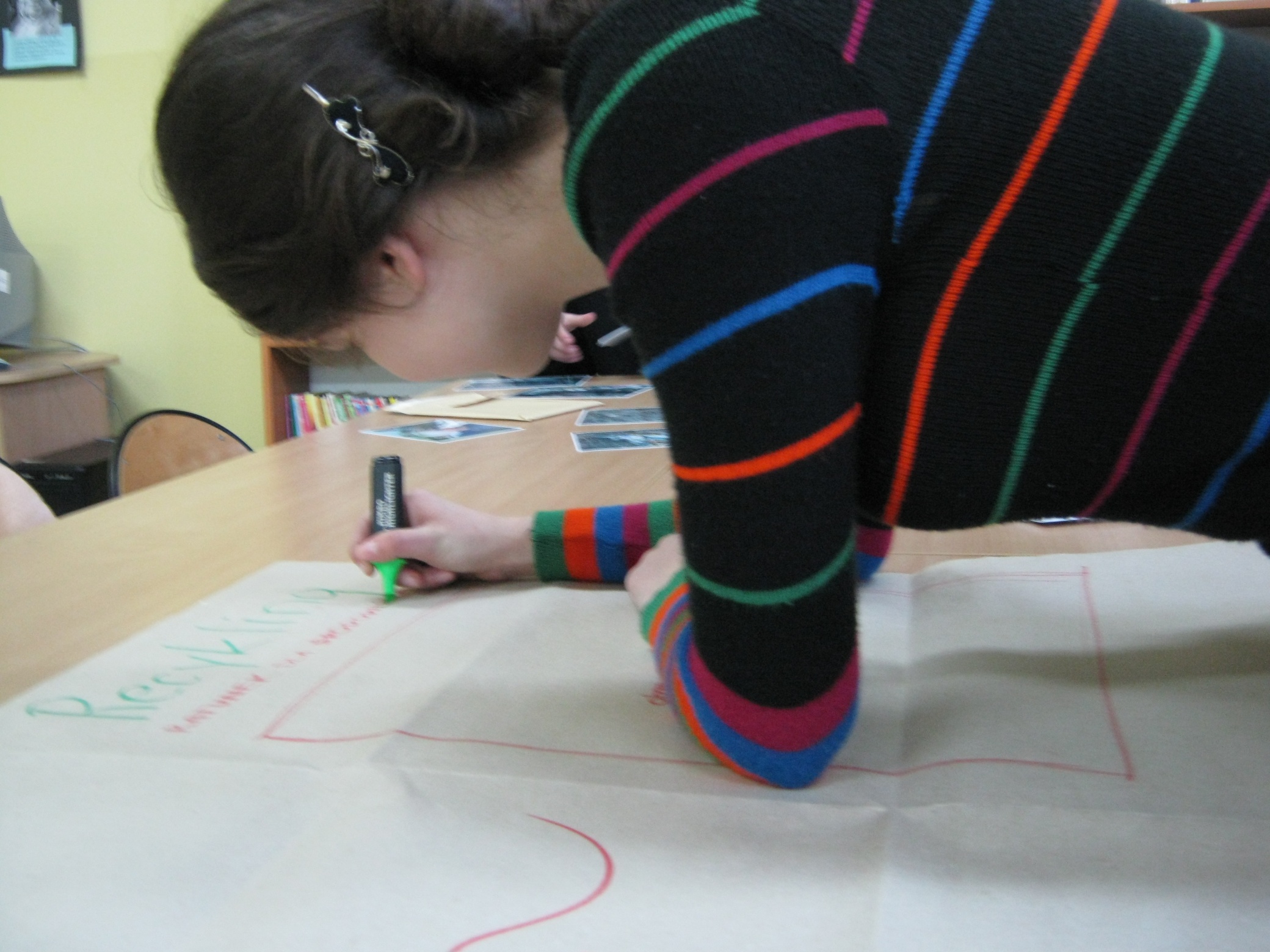 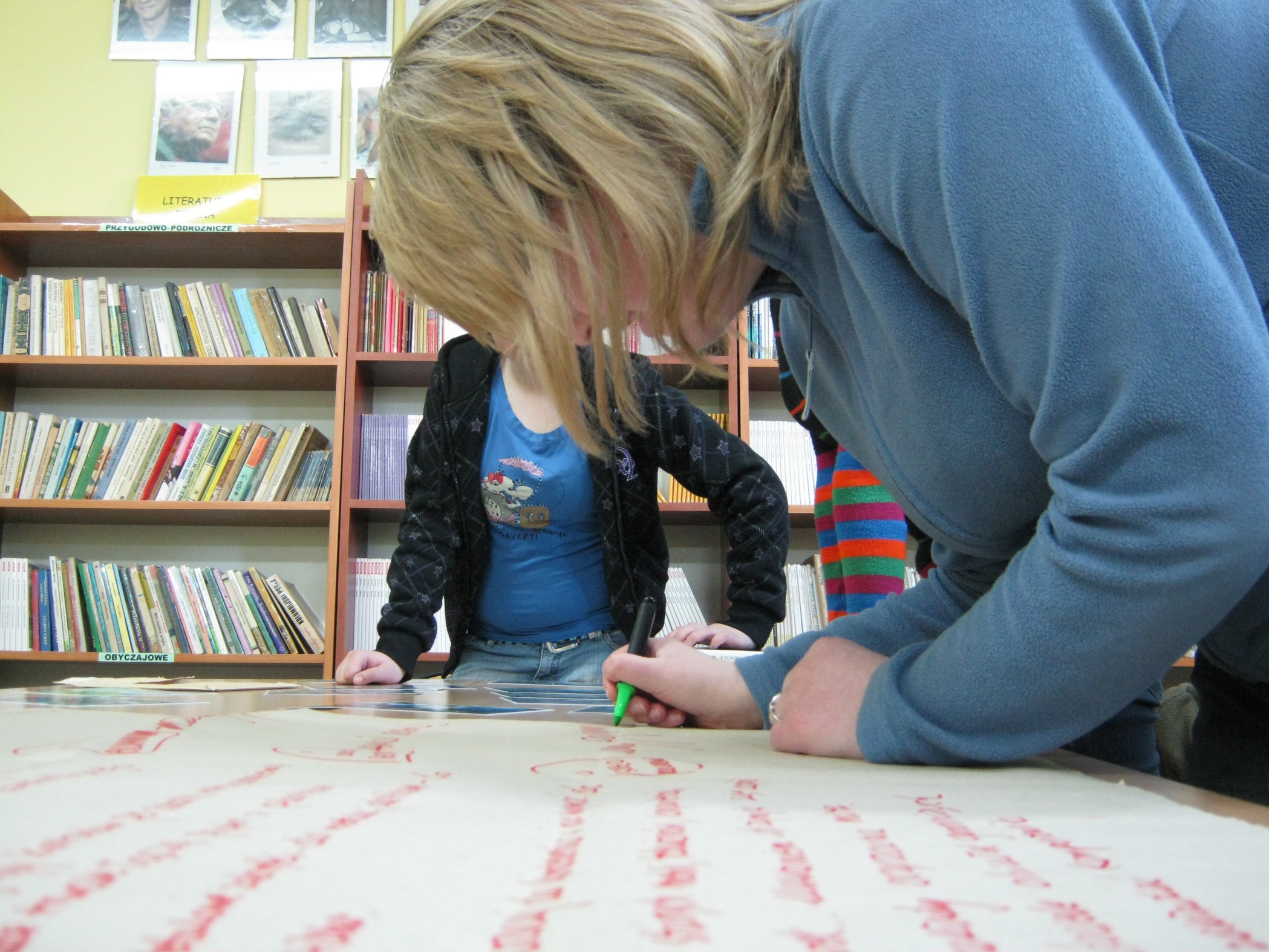 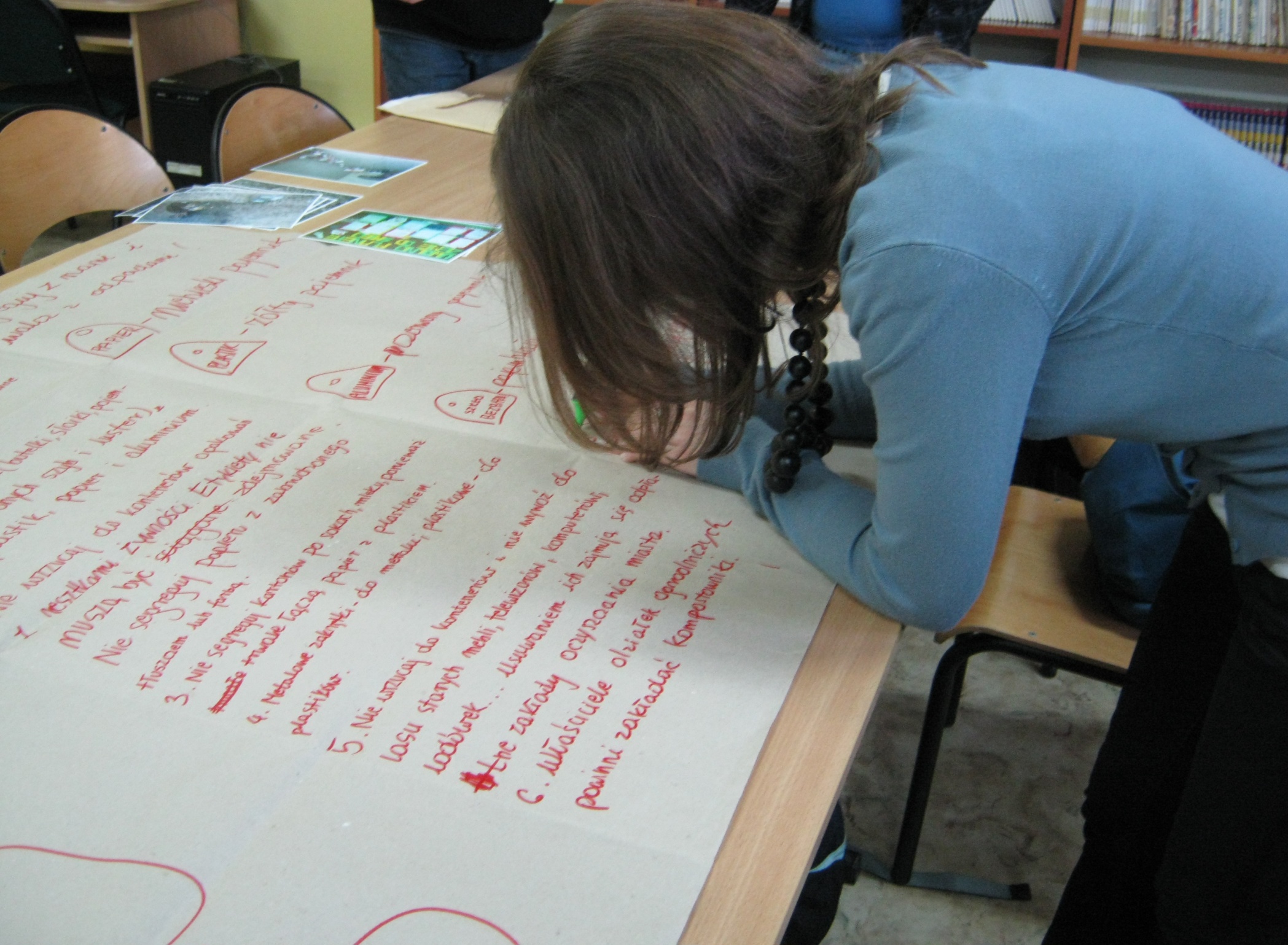 Drukowanie ulotek
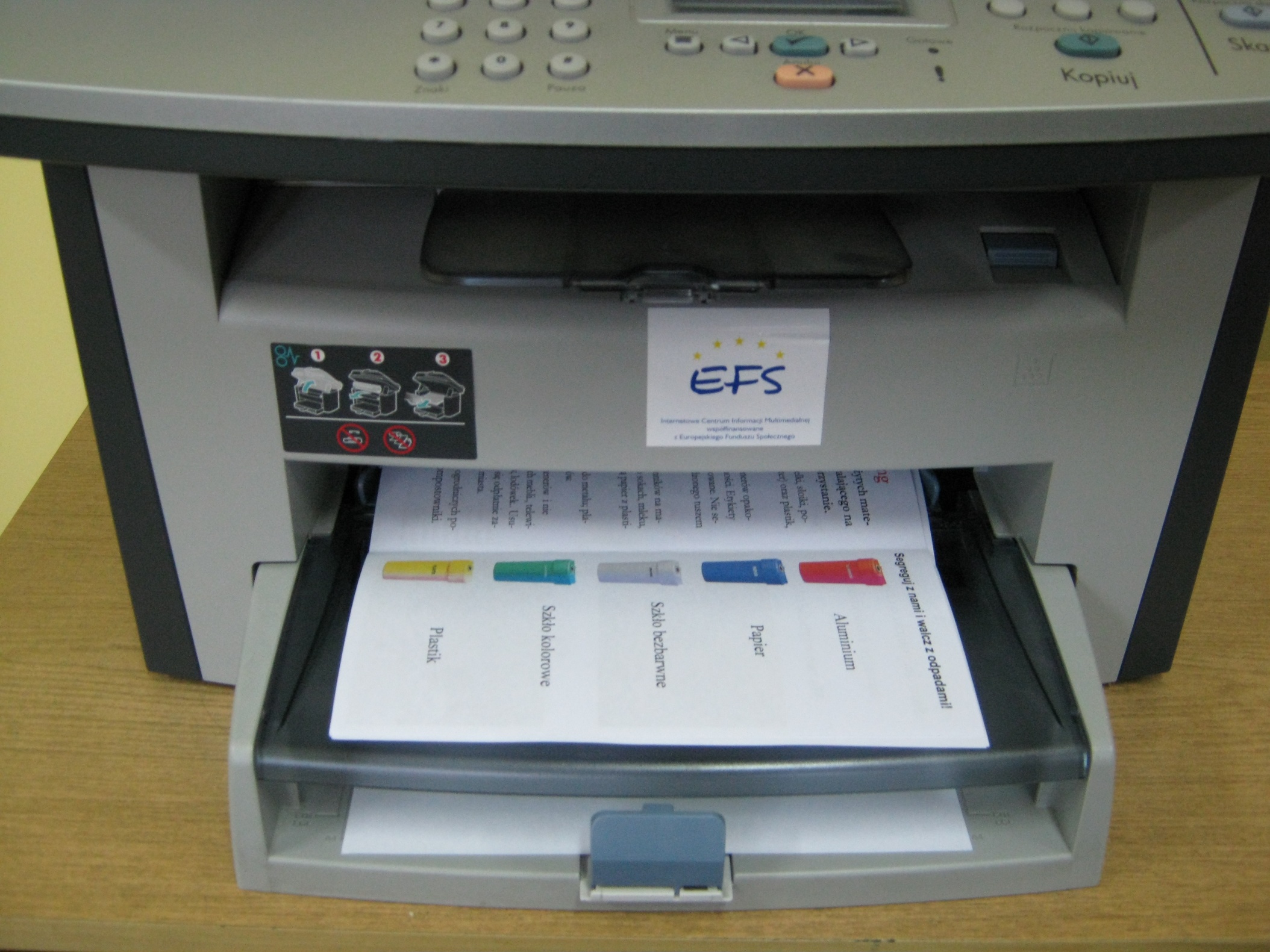 Ulotka  w gotowej formie
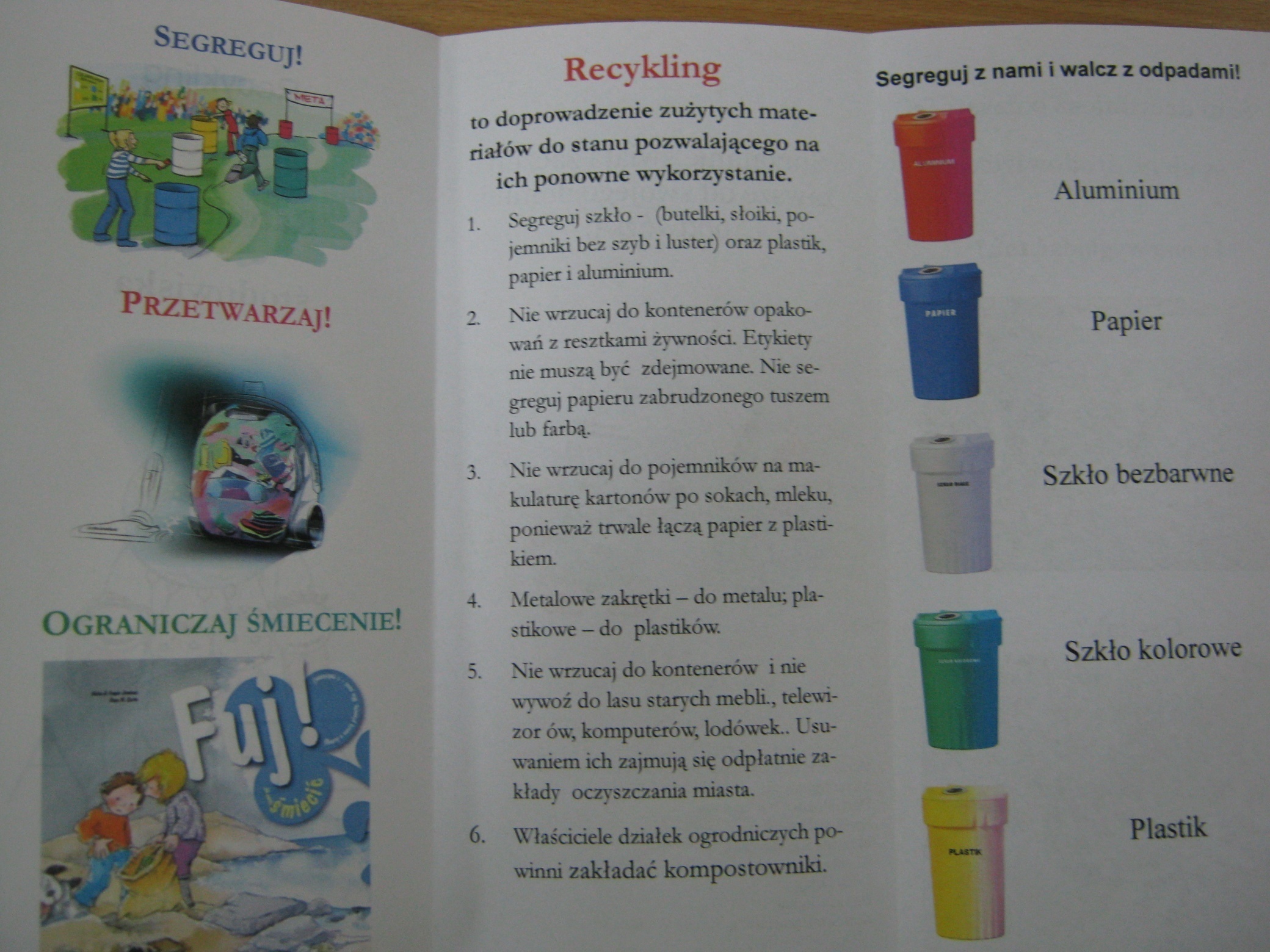 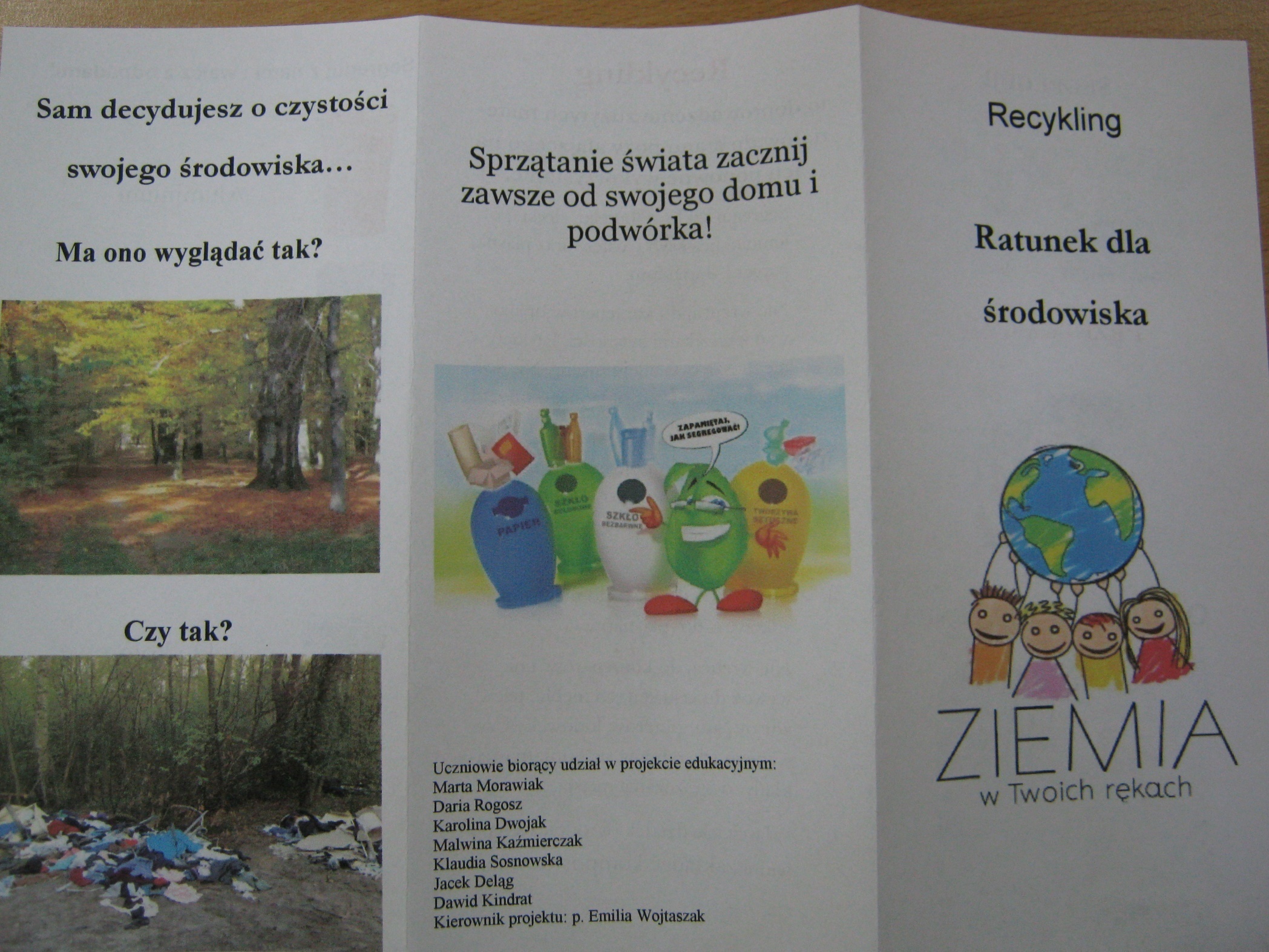 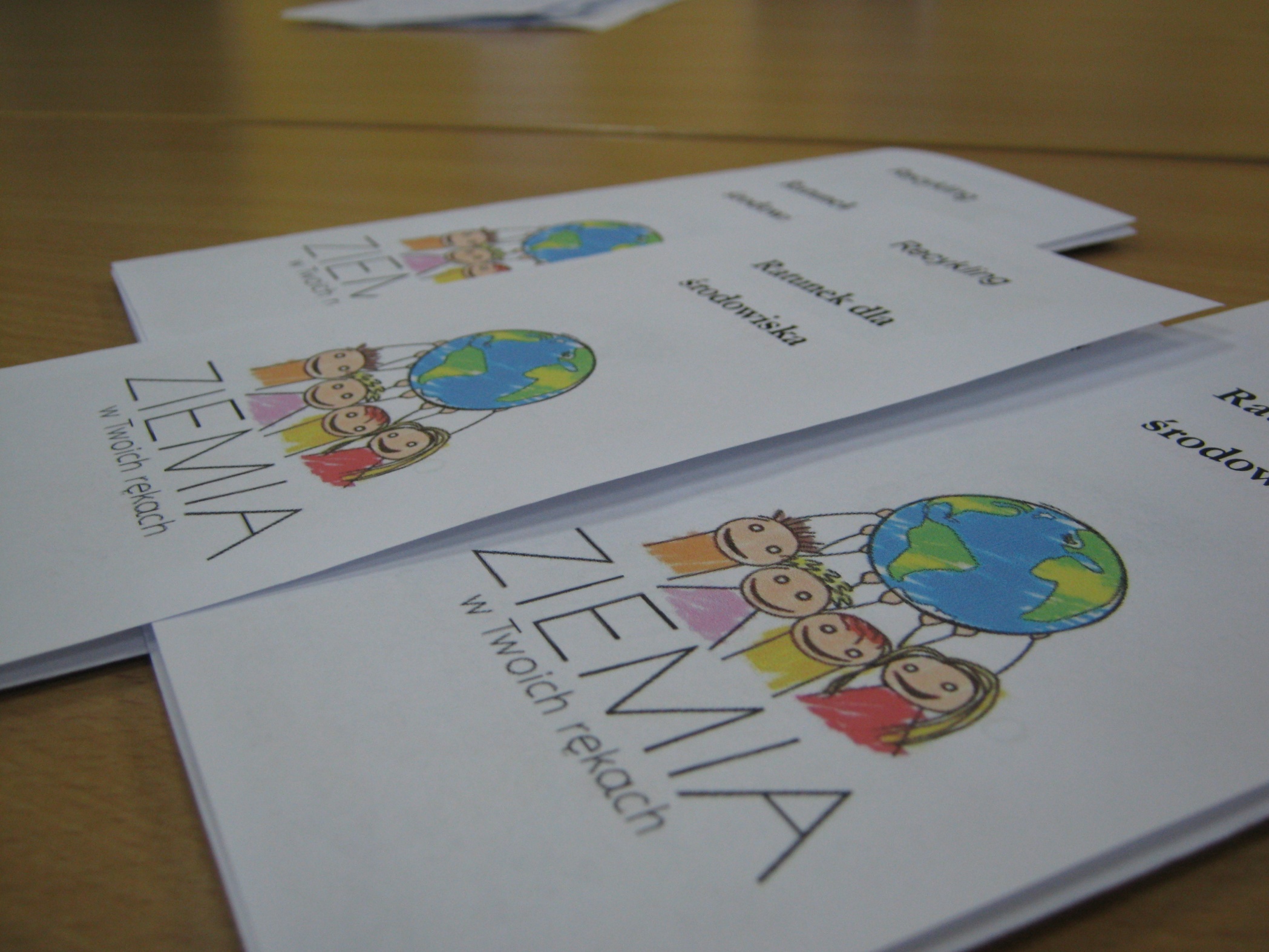 Dostarczenie ulotek do instytucji na terenie naszej gminy
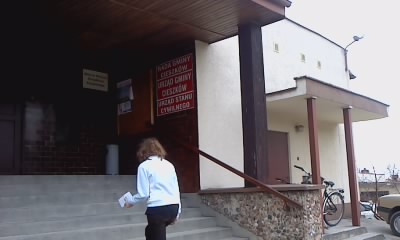 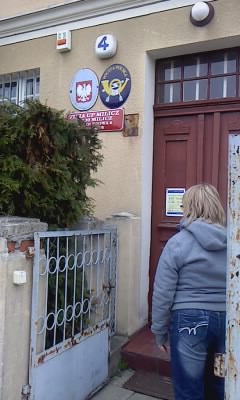 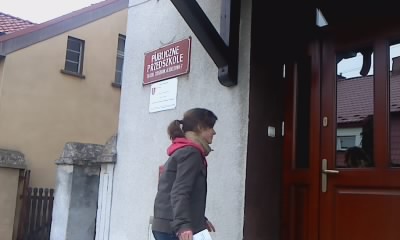 Kolejnym zadaniem projektu było zrobienie gazetki, zawierającej treści ekologiczne.
Gazetkę do dnia dzisiejszego można zobaczyć na szkolnym korytarzu.
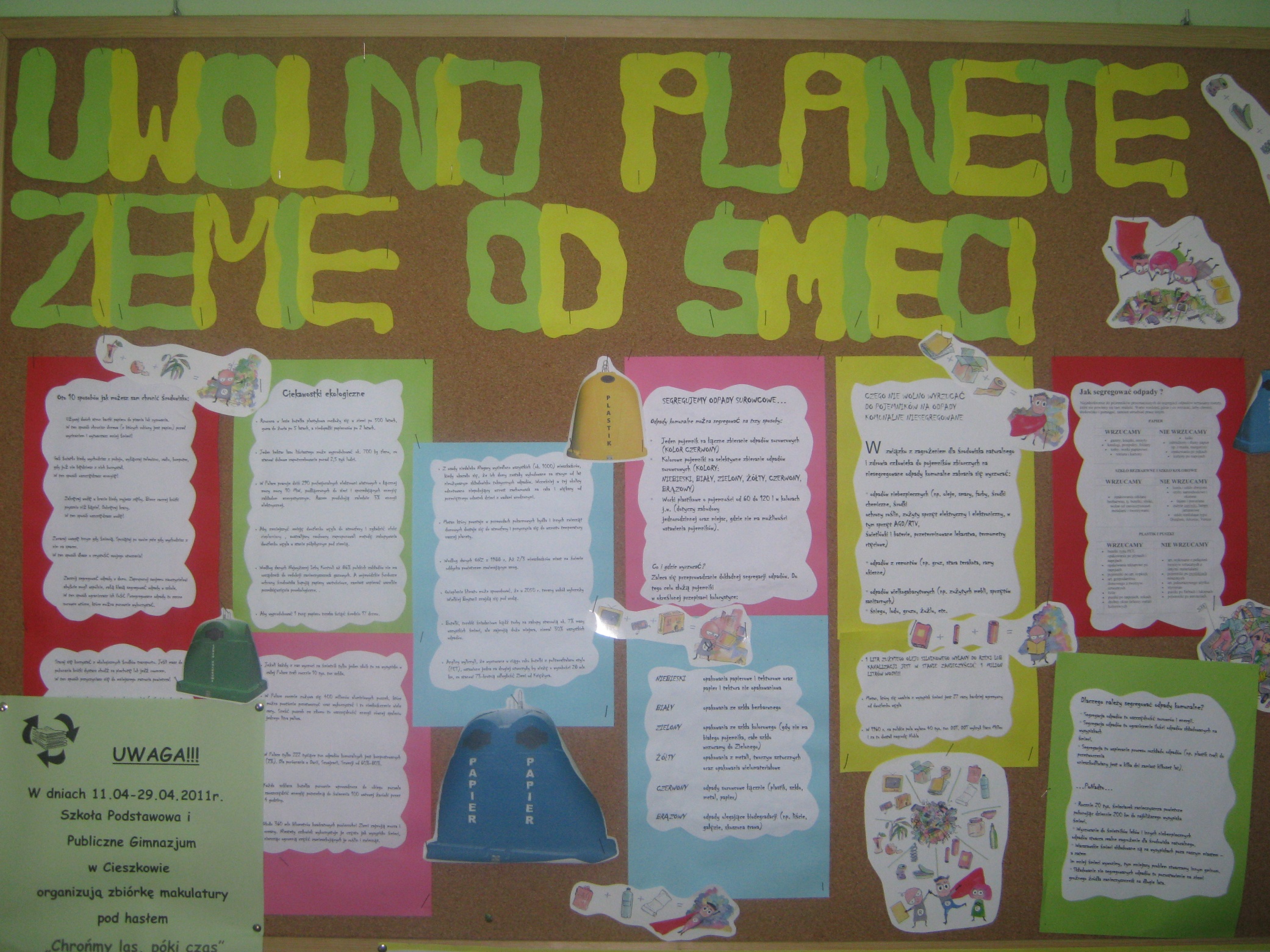 Przeprowadzenie akcji 
tropimy miejsca najbardziej zanieczyszczone 
(grupa projektowa „Ekologiczna szkoła – prawda czy mit?” fotografowała  najbardziej zadbane miejsca na terenie naszej gminy).
Miejsca zanieczyszczone
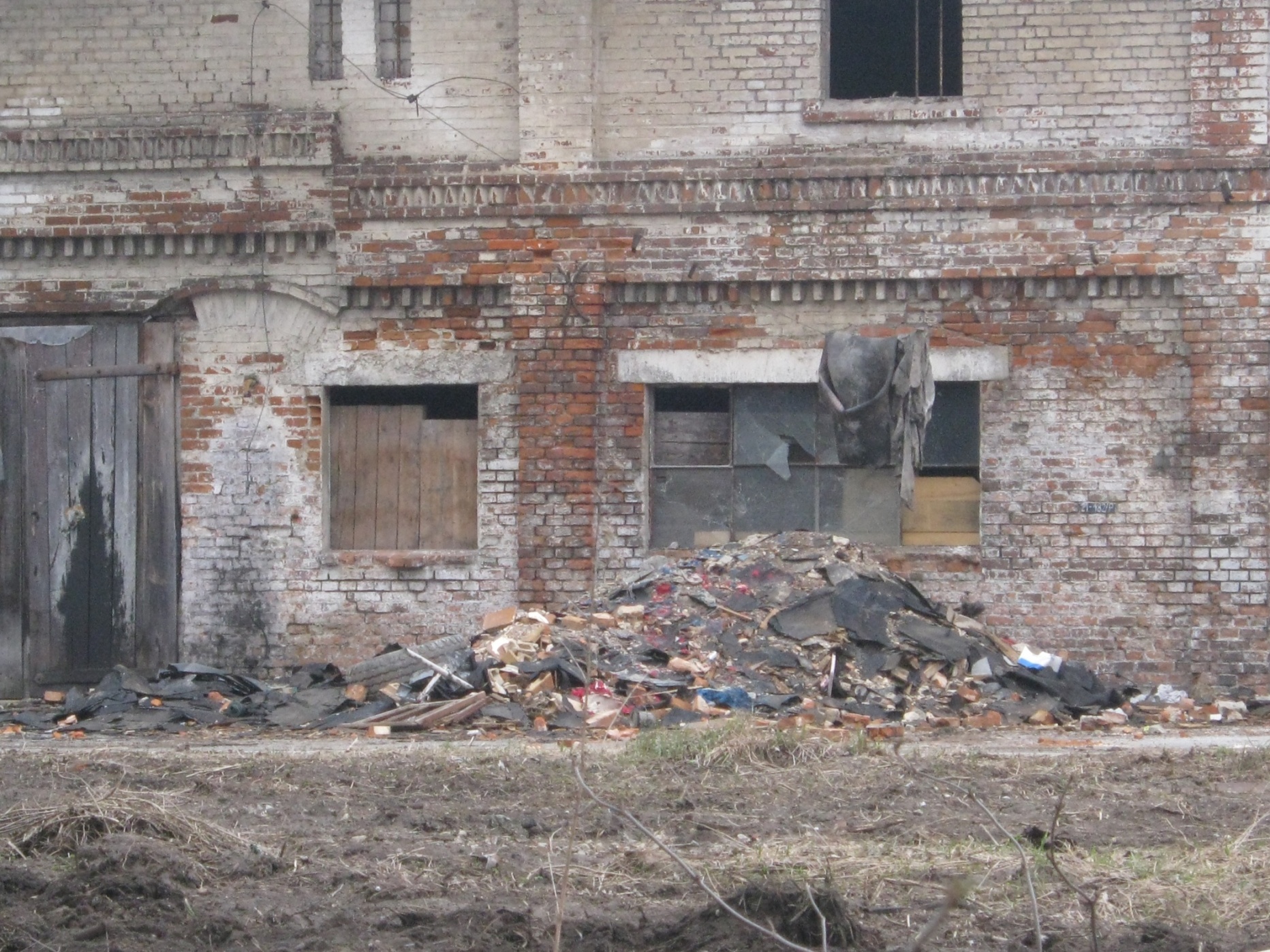 Budynki po byłym  PGR w Pakosławsku
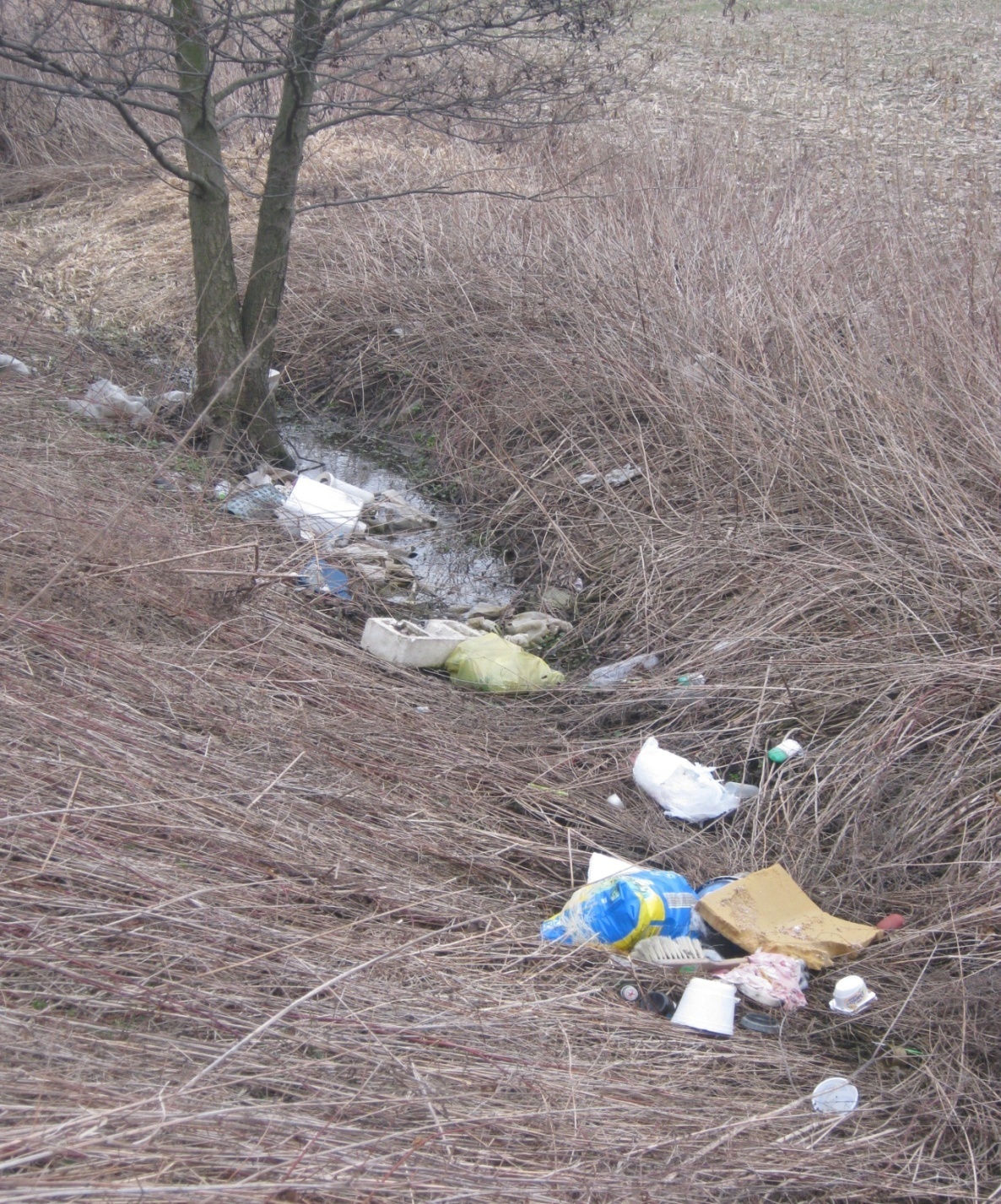 Pobocze drogi do Pakosławska
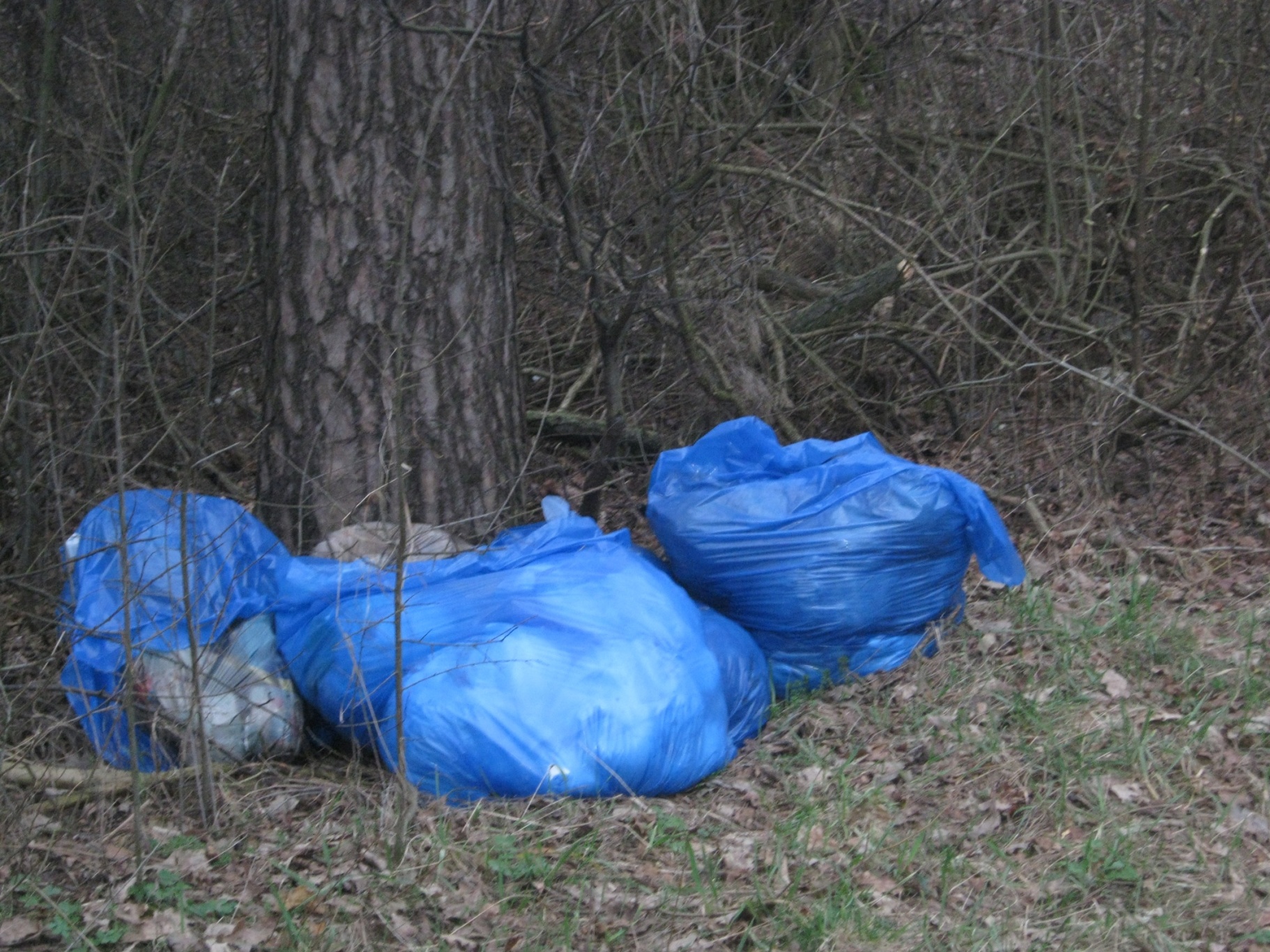 Drzewo tuż za Brzezinami
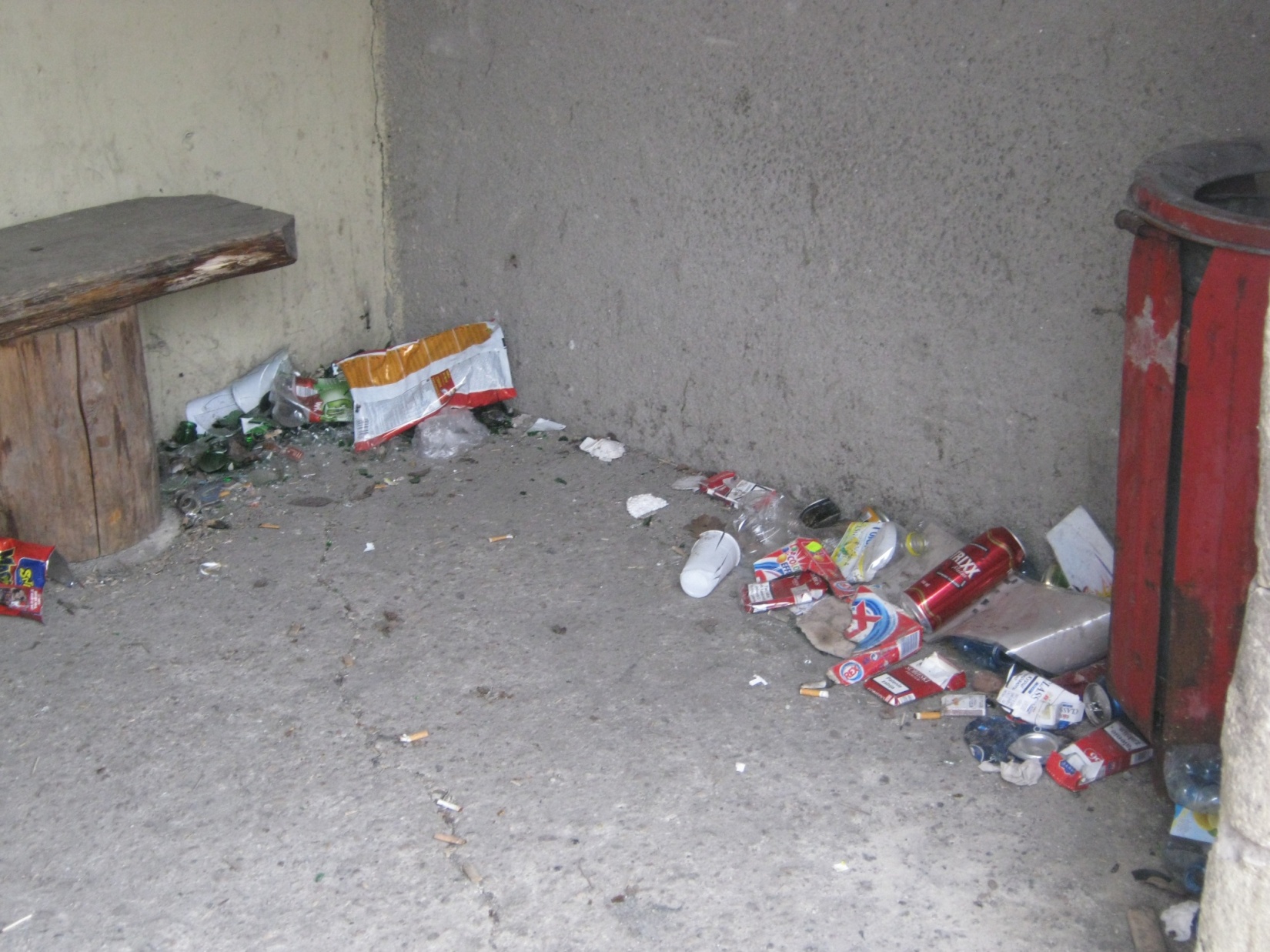 Przystanek Autobusowy w Pakosławsku
Uczniowie biorący udział w projekcie edukacyjnym:
Marta Morawiak
Klaudia Sosnowska
Daria Rogosz
Karolina Dwojak
Malwina Kaźmierczak
Jacek Deląg
Dawid Kindrat

	Opiekun projektu: p. Emilia Wojtaszak
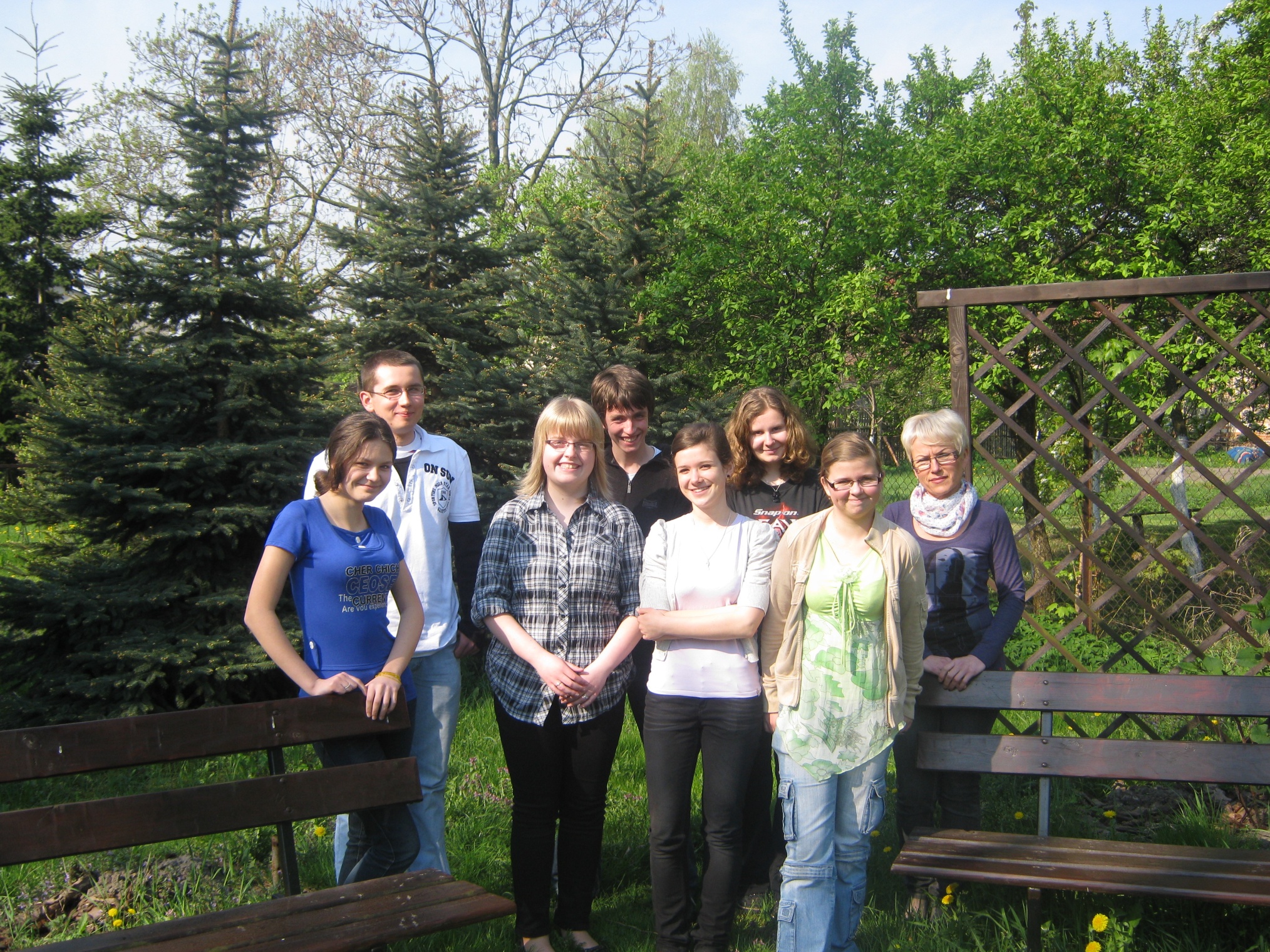